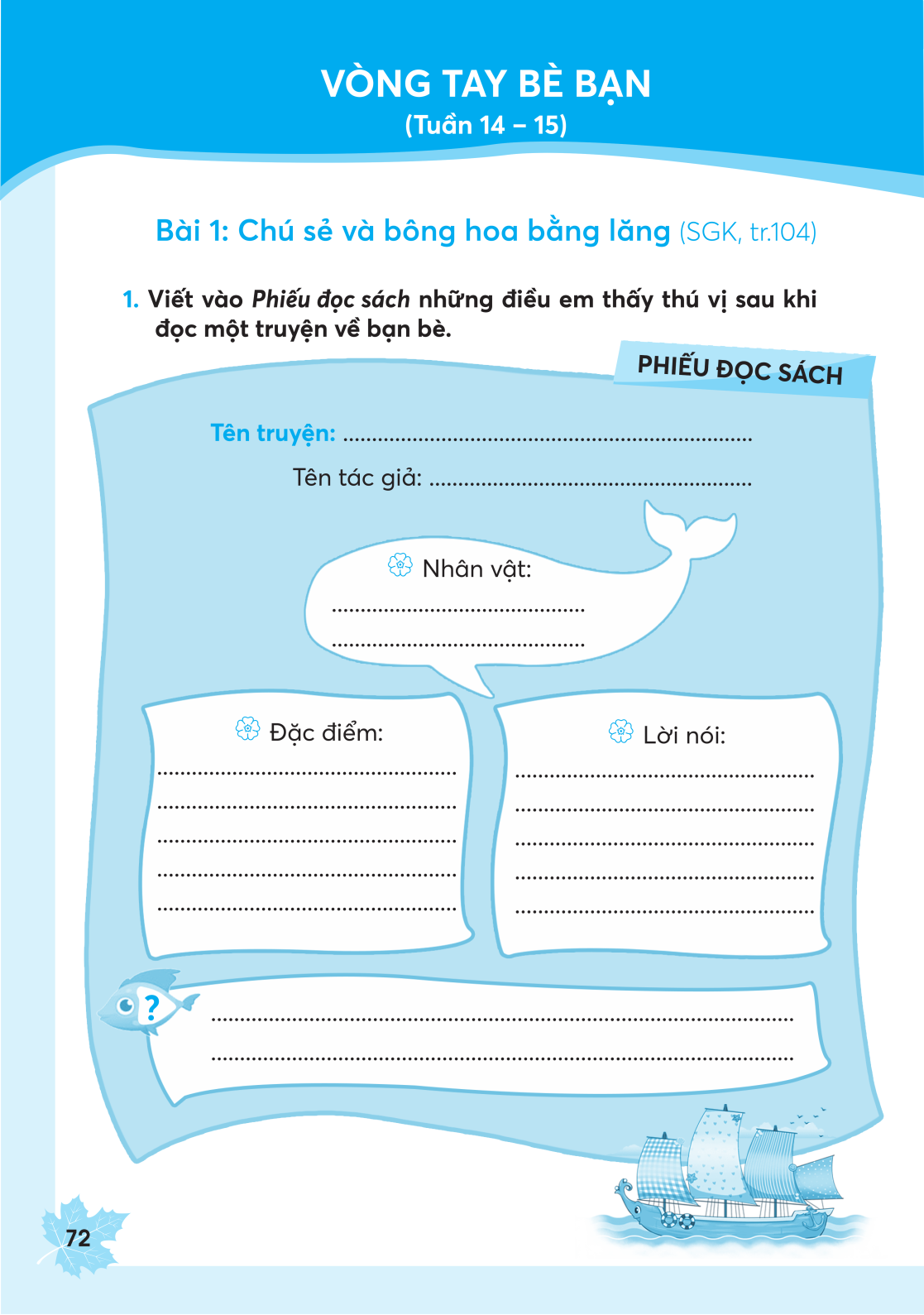 …..
…..
…..
…..
…..
…..
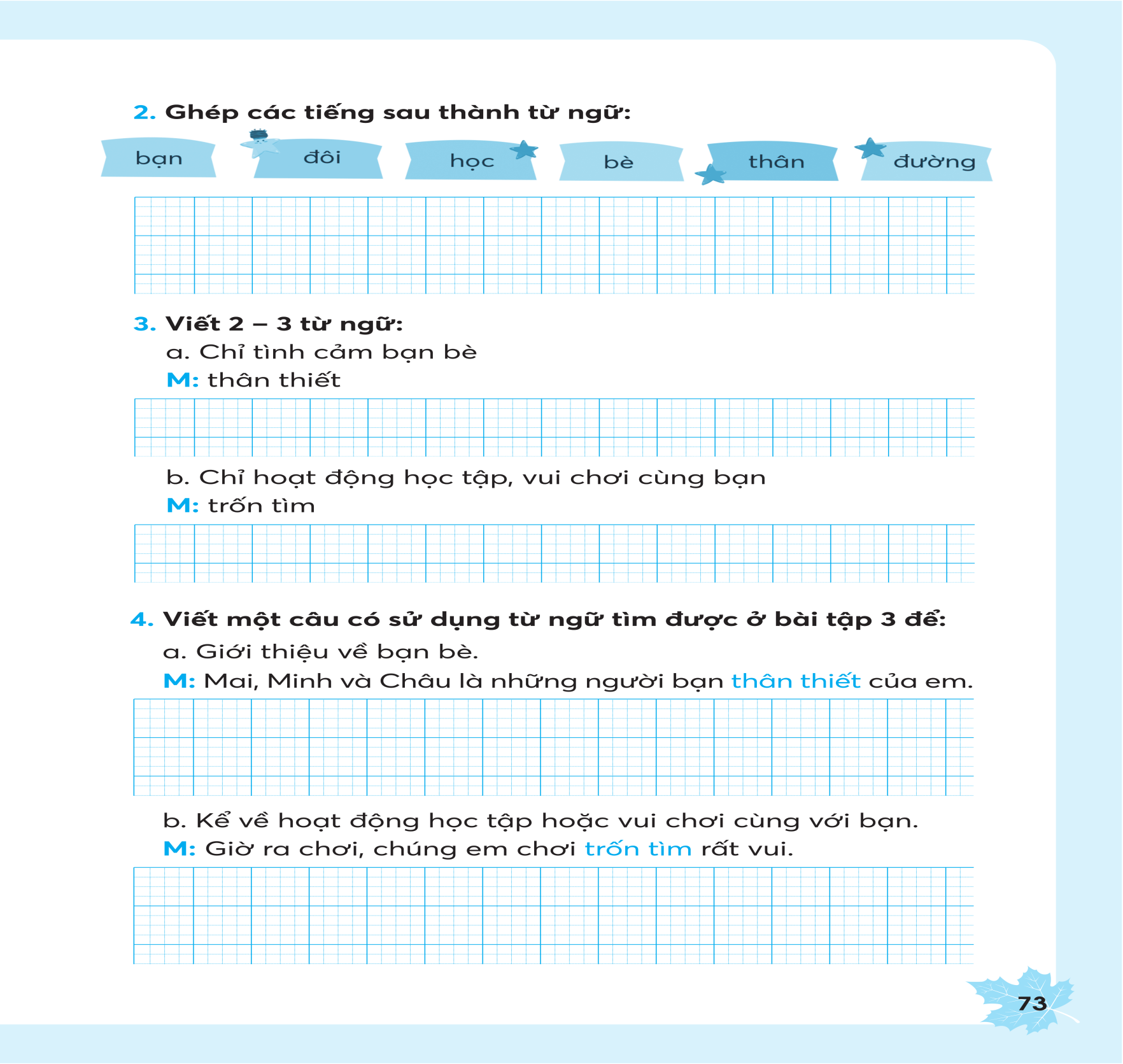 đôi bạn
bạn bè
bạn thân
học đường
mật thiết, thân thiết, thân, quý, mến, quý mến,…
trốn tìm, chạy nhảy, đố vui, kéo co, nhảy dây, bắn bi
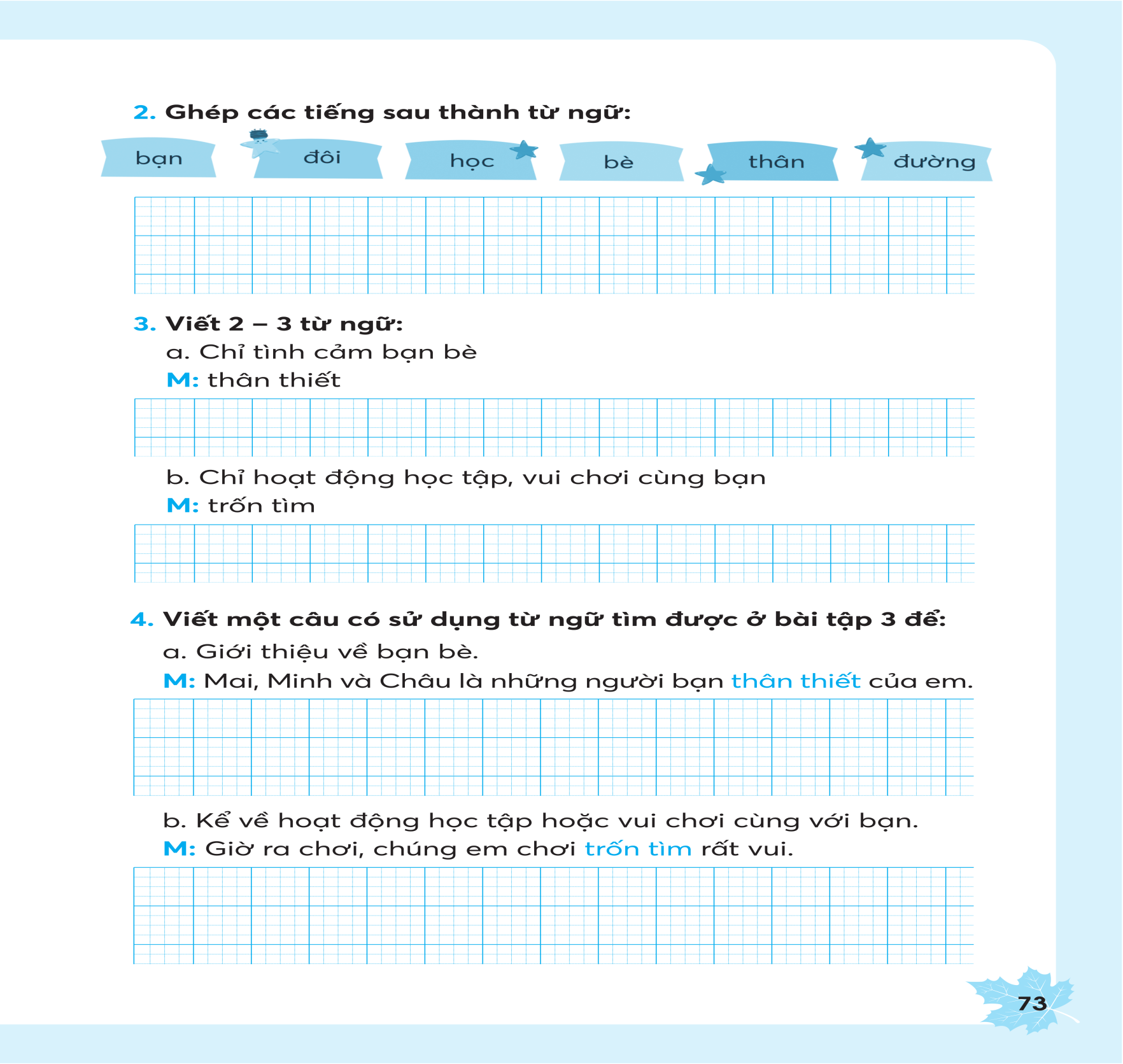 Em và Lan chơi với nhau thân thiết từ nhỏ.
Chúng em chơi nhảy dây và bắn bi trong giờ ra chơi..
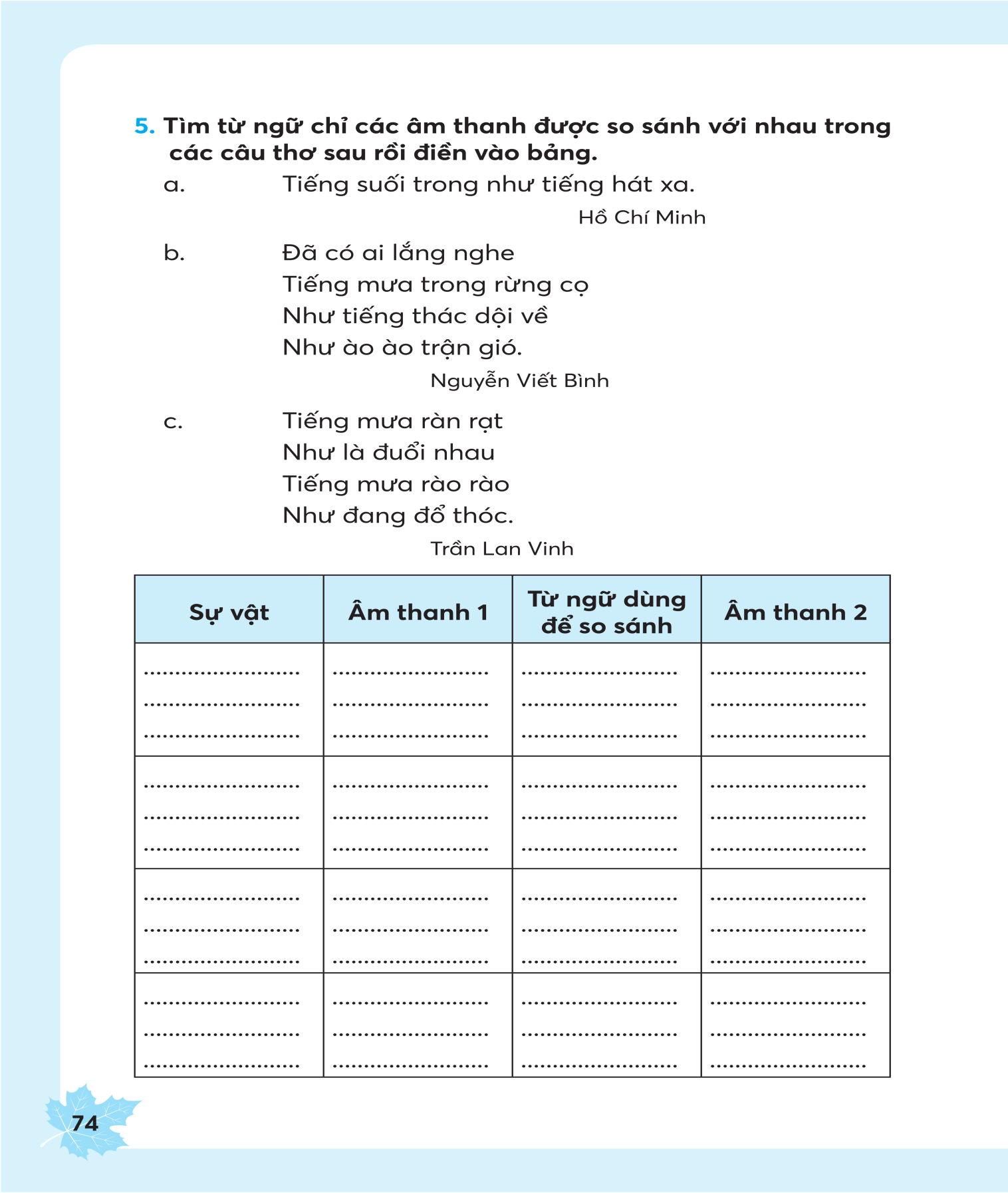 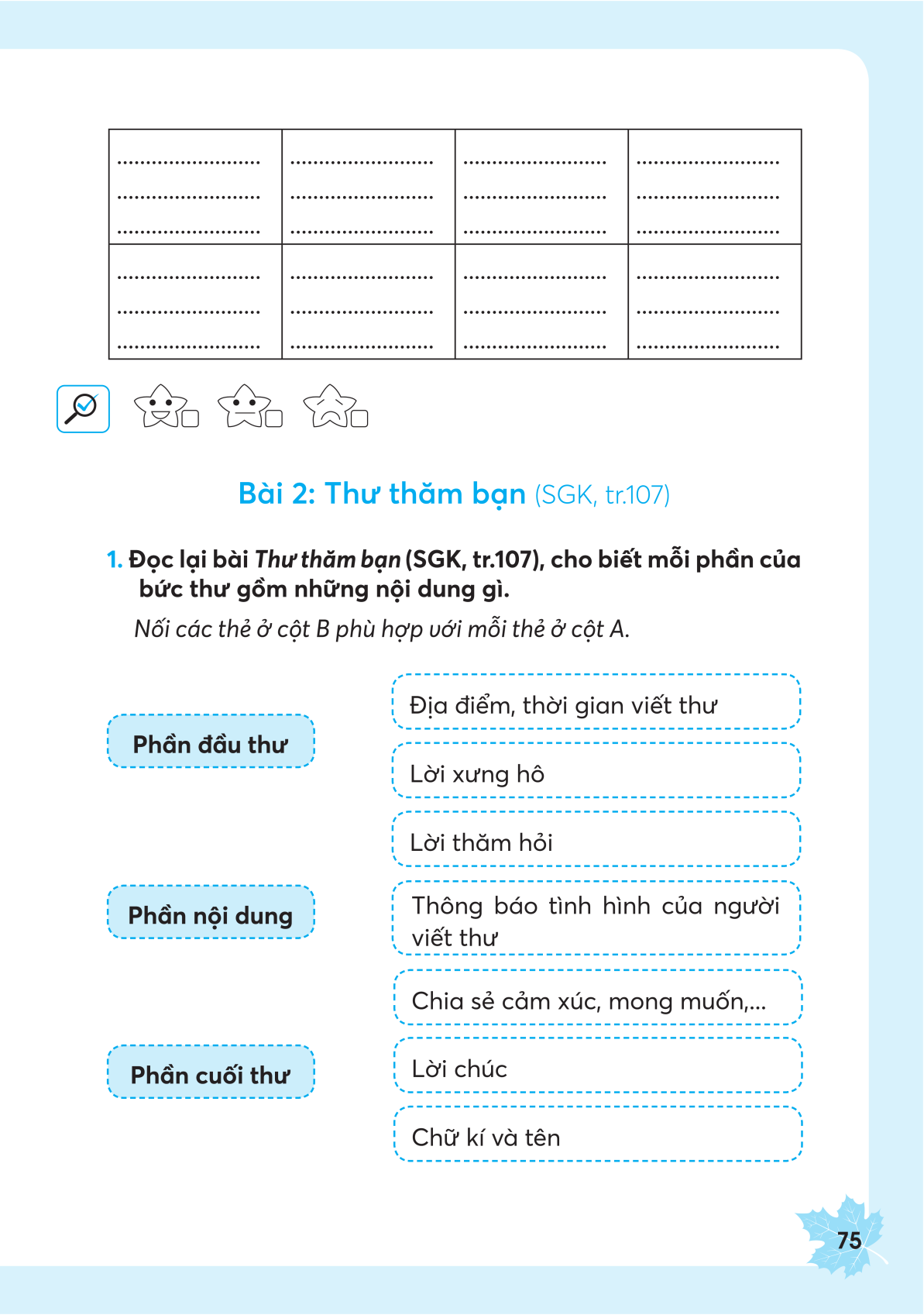 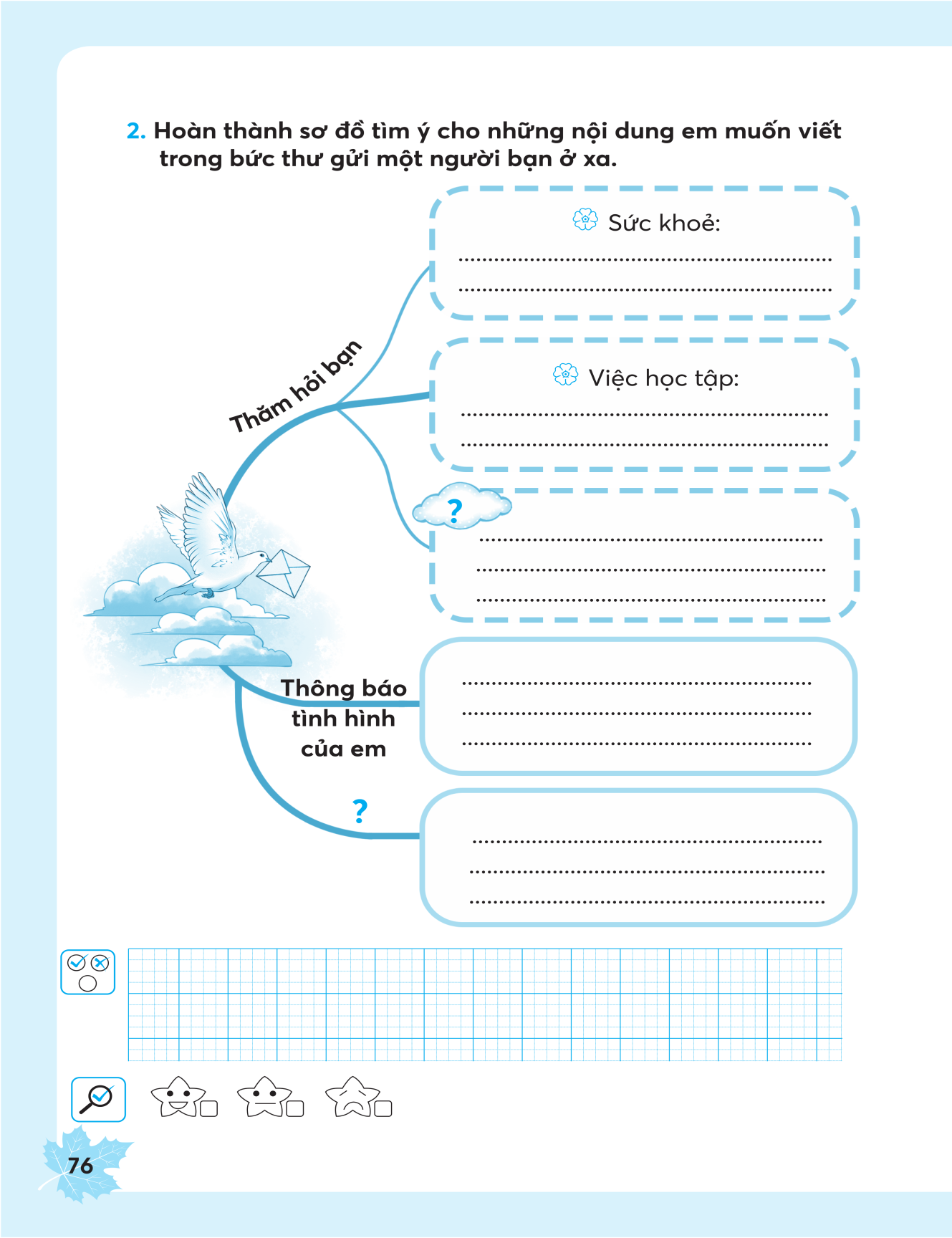 Dạo này bạn có khỏe không?
Việc học tập thế nào rồi?
…….
Còn tớ thì vẫn khỏe, việc học hành cũng tốt. Năm nay tớ lại được học sinh giỏi nữa đấy.
…….